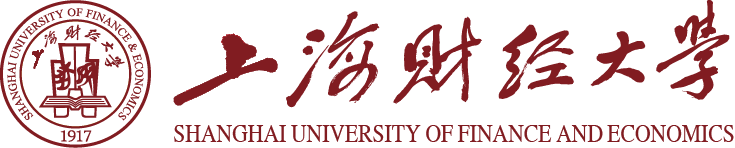 SUFE Year 1 Postgraduates
A Critical Study of English Poetry
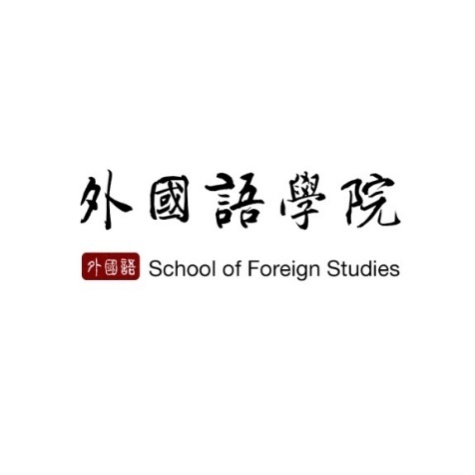 Lecture Eleven  20th Century Influential British and American Poets
Prof. Dr. Joan Qionglin Tan   
 tan.qionglin@mail.shufe.edu.cn
厚德博学
经济匡时
20th Century Influential British and American Poets
T. S. Eliot  艾略特
William Carlos Williams  威廉斯
Hart Crane  克莱恩
W. H. Auden  奥登
Langston Hughes  休斯
Elizabeth Bishop  毕晓普
Contents
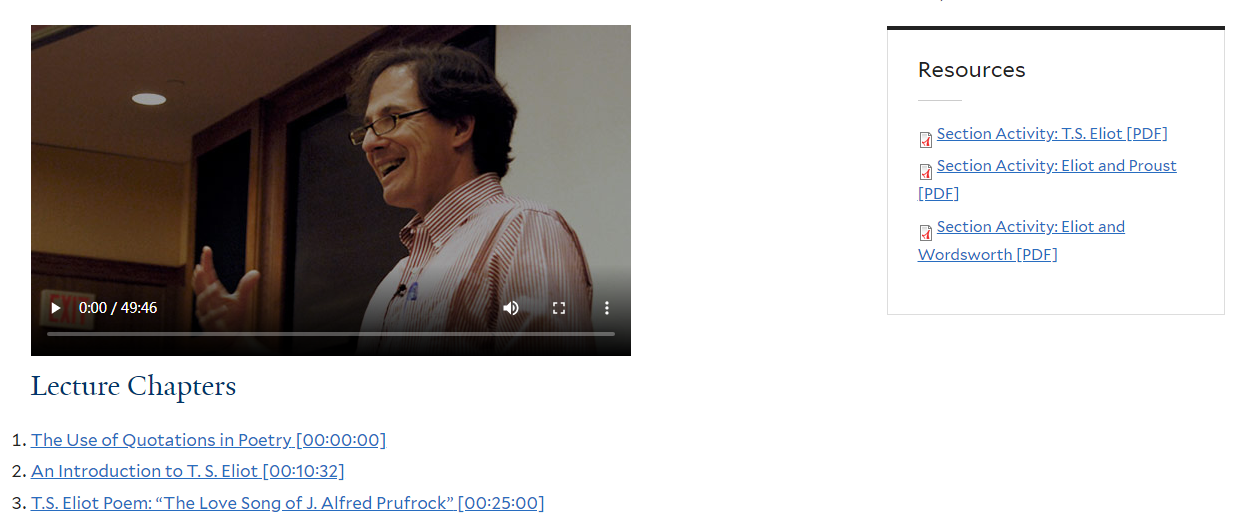 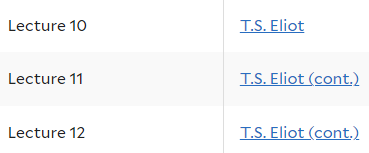 Yale University Open Course: Modern Poetry
Instructor: Langdon Hammer
Website: https://oyc.yale.edu/english/engl-310  【全英文】
http://open.163.com/special/sp/modernpoetry.html 【中英文字幕】
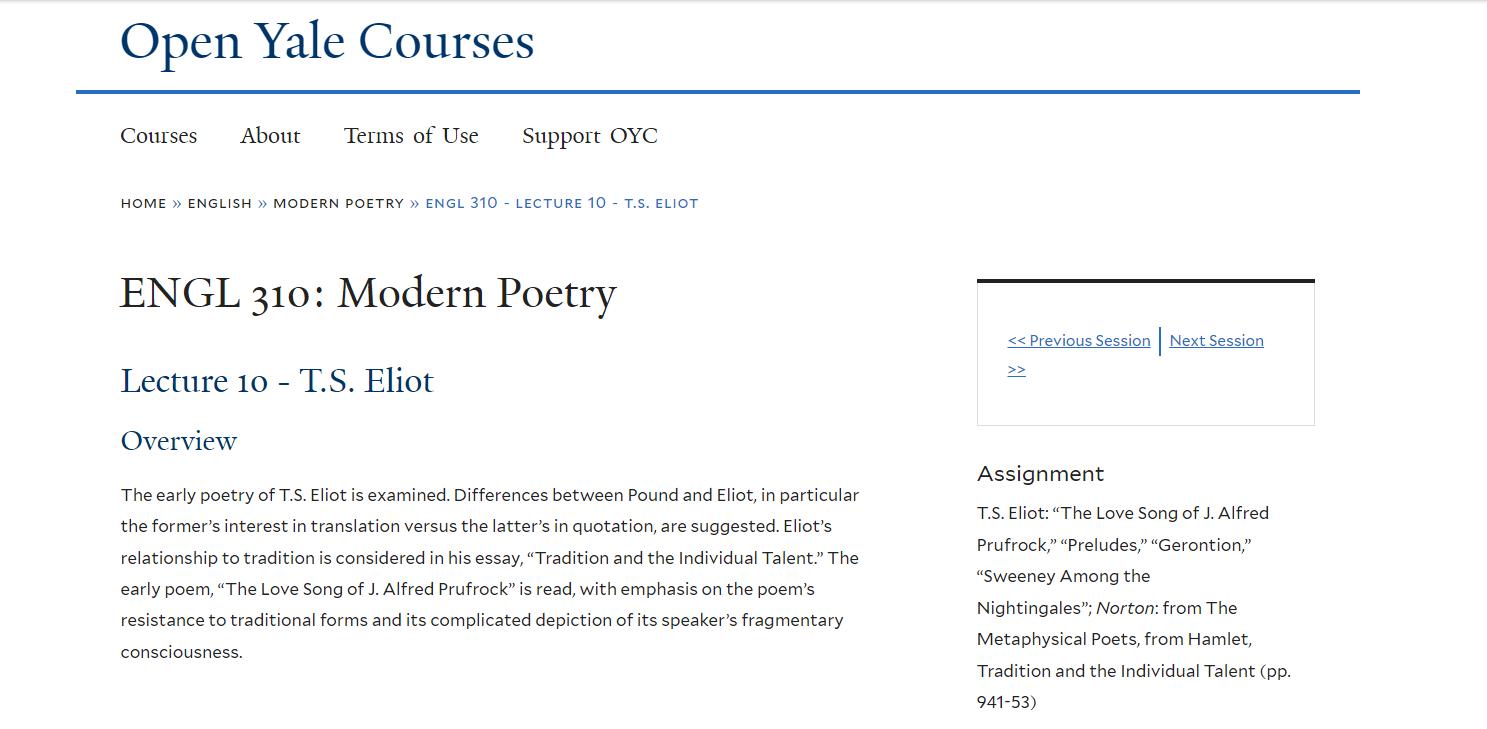 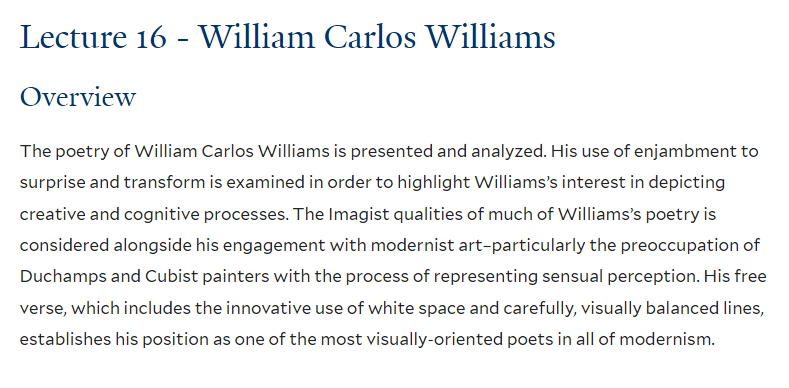 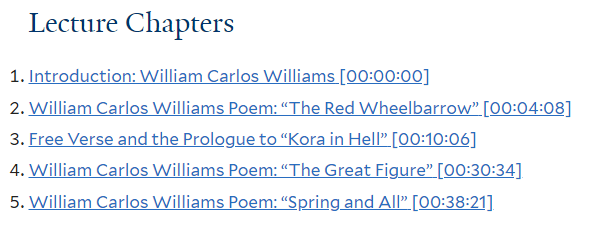 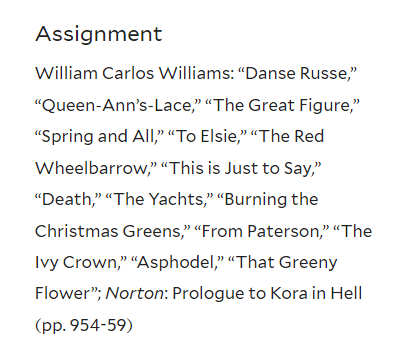 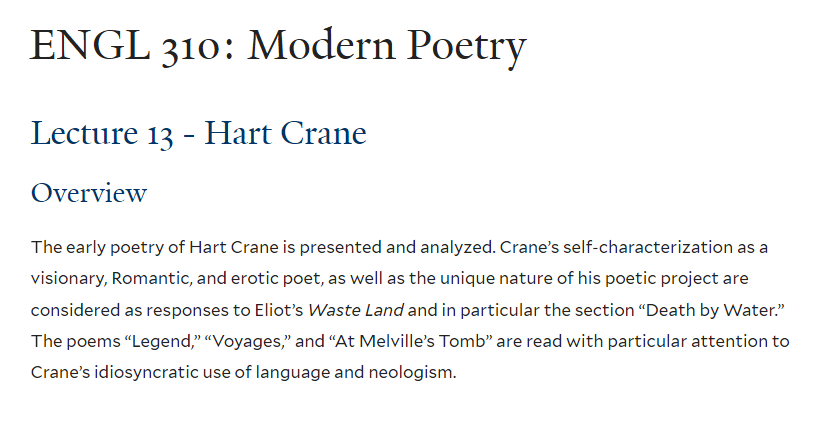 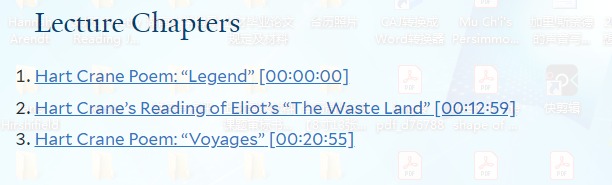 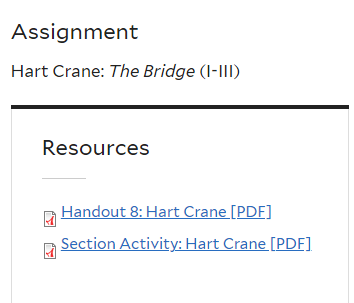 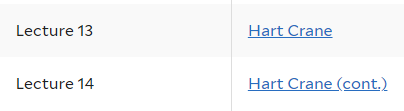 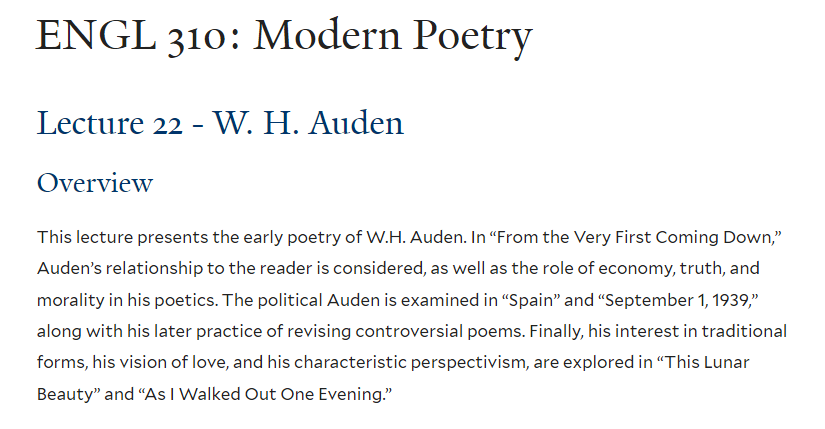 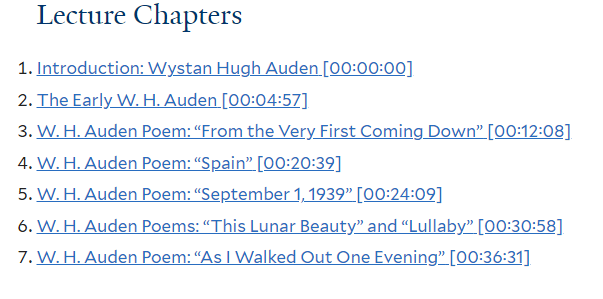 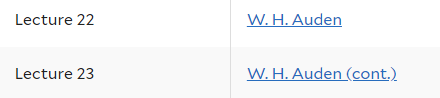 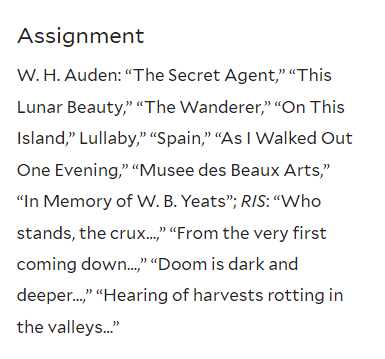 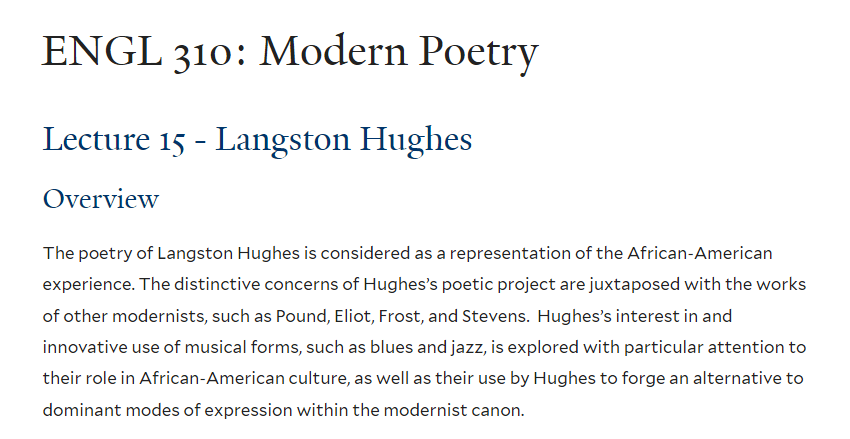 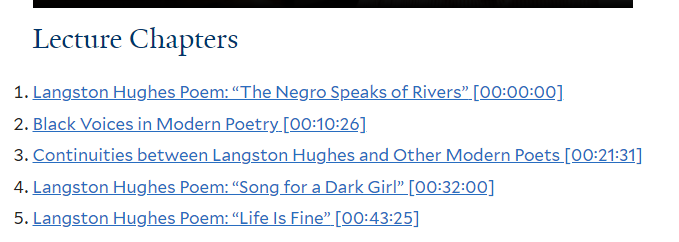 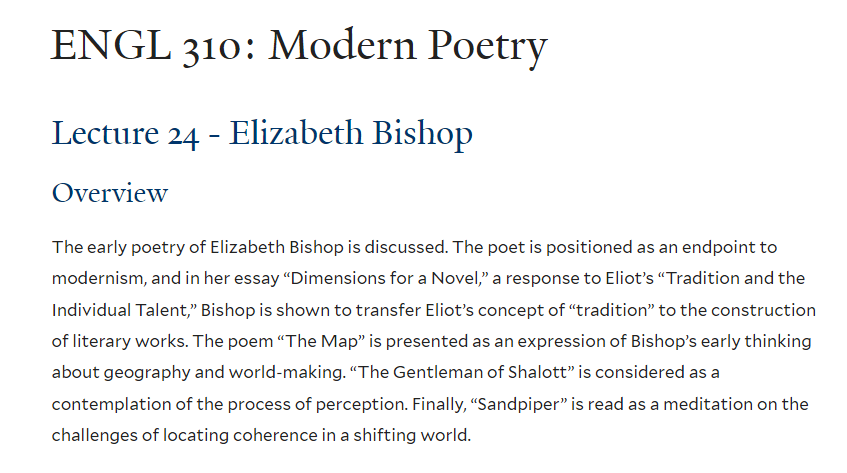 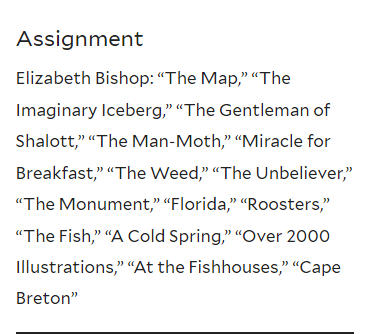 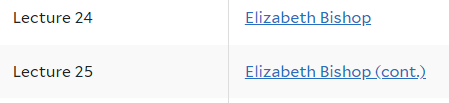 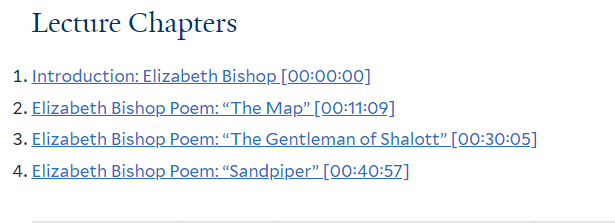 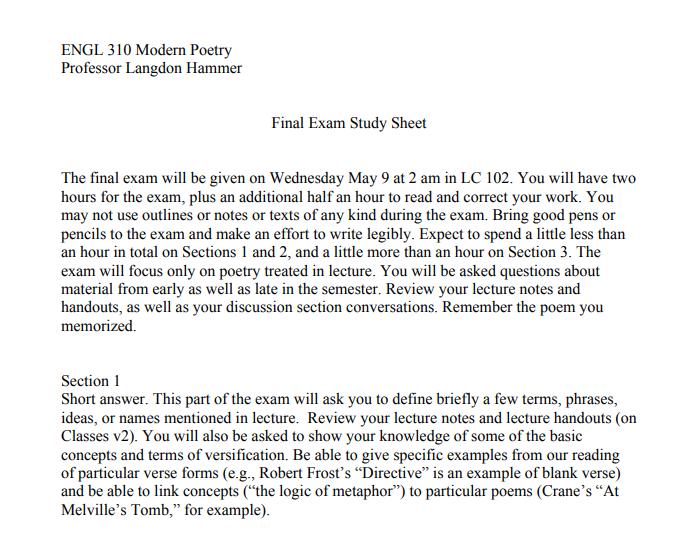 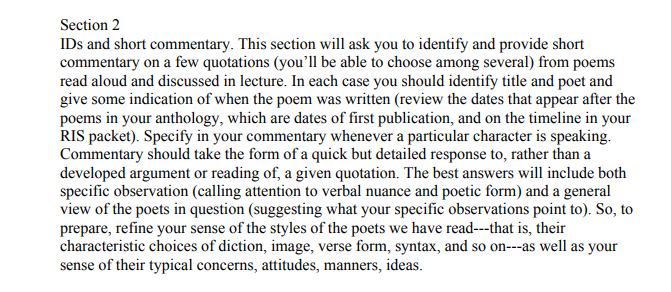 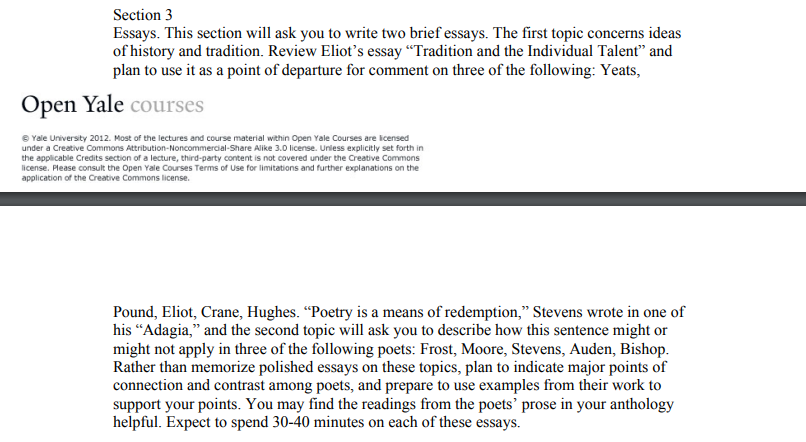 THANK  YOU
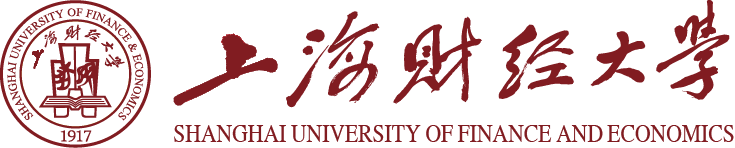 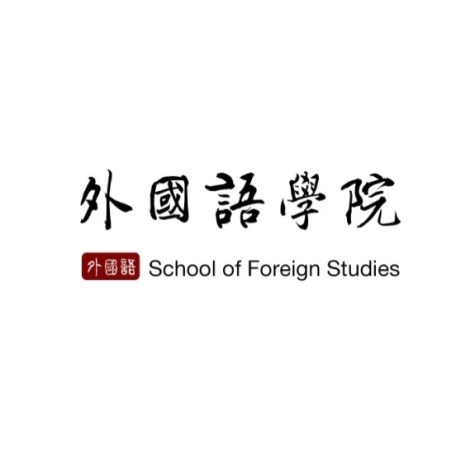